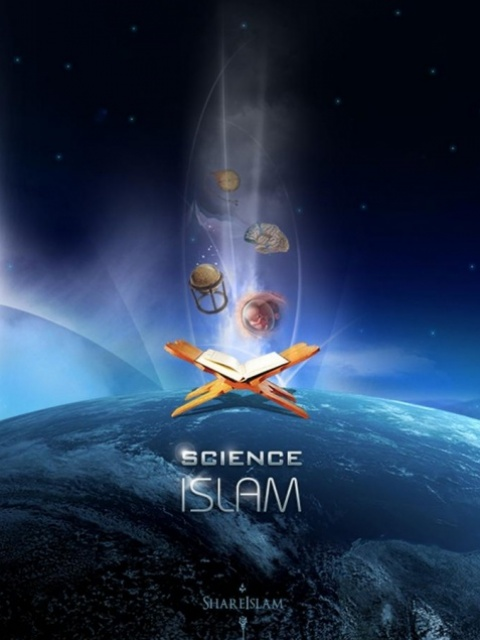 Islam’s Contribution
To World Civilization
Dr. Sabeel Ahmed
GainPeace.com
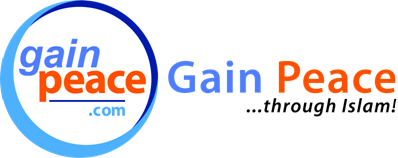 Civilization - Definition
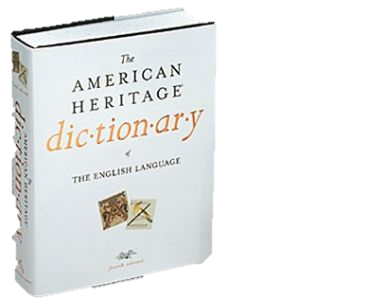 ‘An advanced state of intellectual, cultural, and material development in human society, marked by progress in the arts and sciences…’
American Heritage Dictionary
A more complete definition - Civilization
Technologically advanced
Morally & Ethically advanced
21st Century
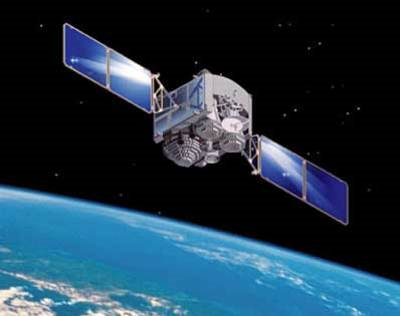 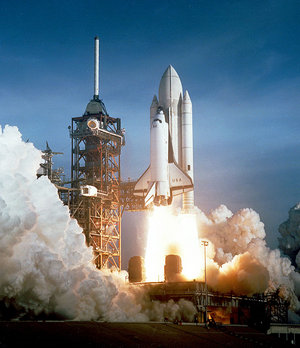 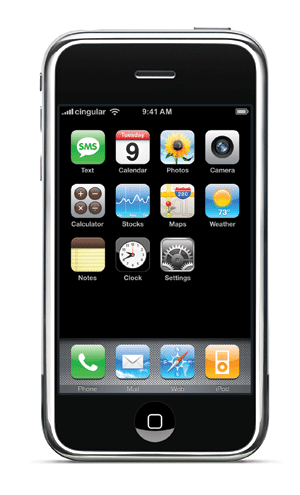 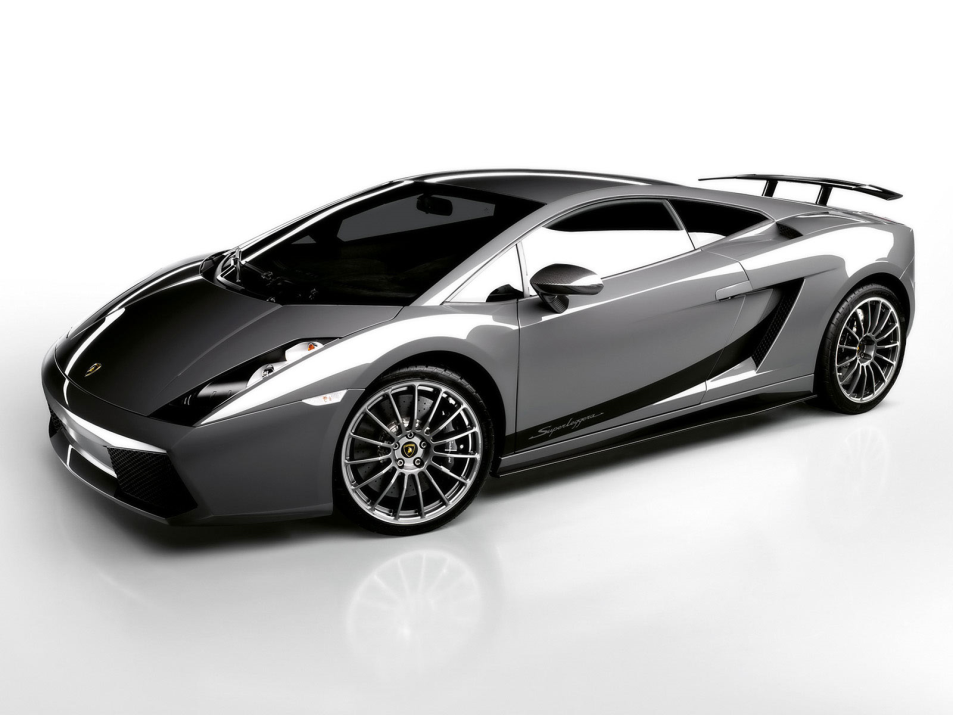 21st Century: Built upon the Industrial Revolution
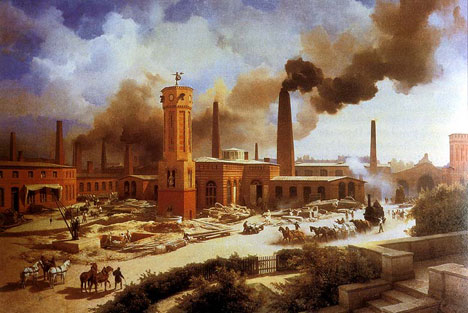 Industrial Revolution
Is built upon…the Renaissance
[Speaker Notes: Late 18th – 19th century]
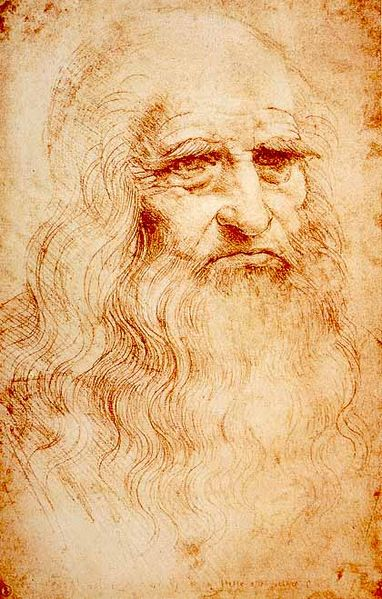 Renaissance
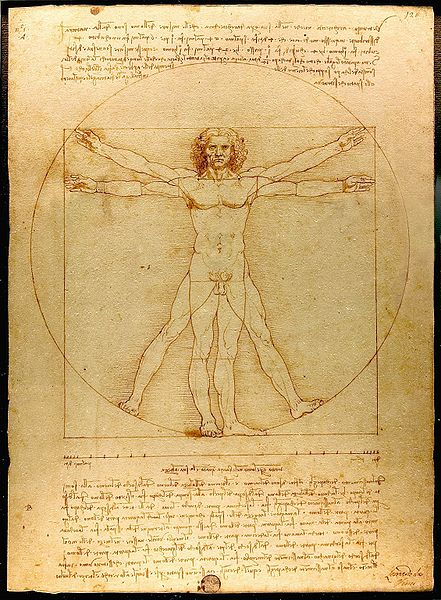 [Speaker Notes: Late 14th to 17th century]
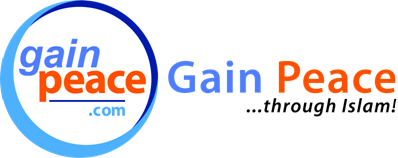 What Gave Rise to the Renaissance?
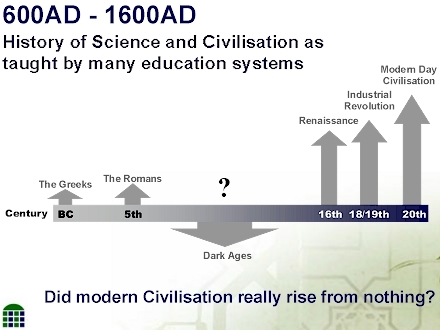 Muslim Civilization helped Renaissance
"It is highly probable that, but for the Arabs (Muslims), modern European civilization would never have arisen at all," 
Sir Thomas Arnold and Alfred Guillaume -"The Legacy of Islam."1997
Muslim Civilization helped Renaissance
"It was under the influence of the Arabs and Moorish (Muslim) revival of culture and not in the 15th century, that a real renaissance took place. Spain, not Italy, was the cradle of the rebirth of Europe.
Robert Briffault in the "Making of Humanity"
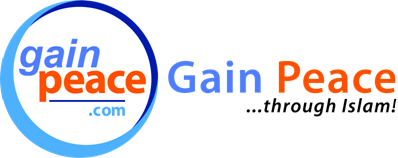 Why Muslim Achievements are being Ignored?
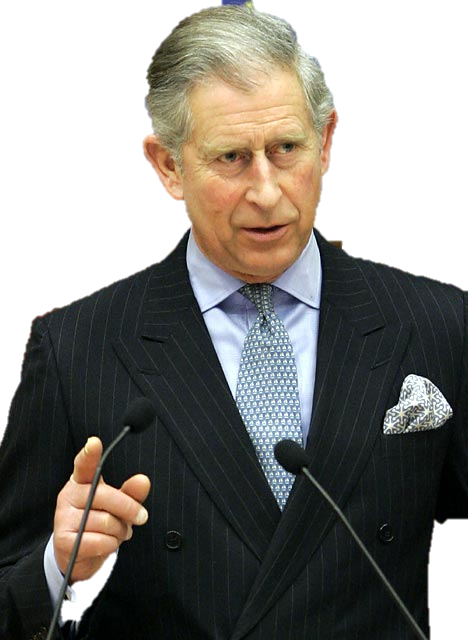 Prince
Charles
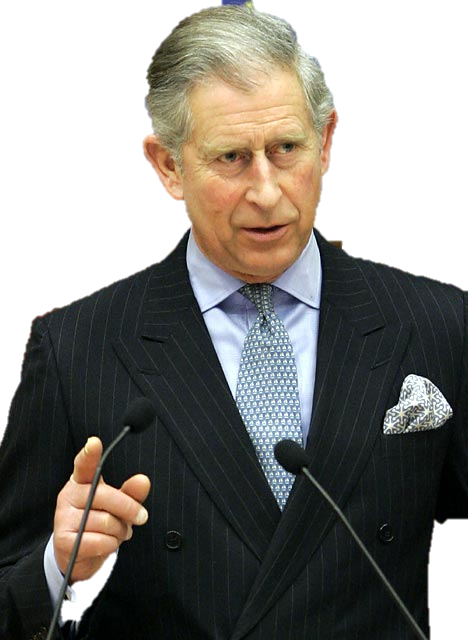 Prince Charles  Oxford University
“...because we have tended to see Islam as the enemy of the West, as an alien culture, society, and system of belief, we have tended to ignore or erase its great relevance to our own history.”
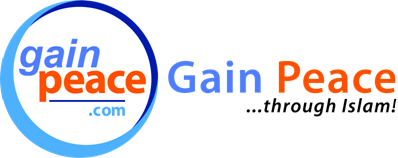 What factors motivated the Muslim Civilization?
Factors Motivating MuslimsTo Research, Invent & Enlight the world
Life of 
   Prophet Muhammad 
        (peace be upon him)
The Quran
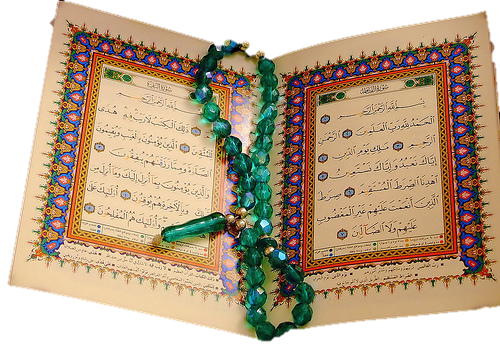 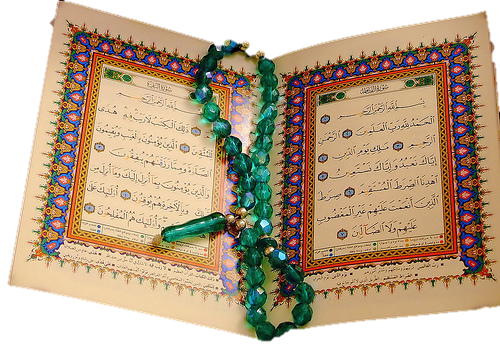 Quran’s encouragement to seek knowledge
First word revealed in the Quran = Read (Iqra)

750 + verses in the Quran that encourages humans to: Ponder, think, contemplate, reflect, research…
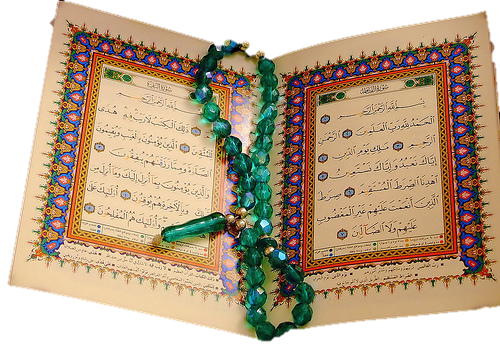 Quran – Reflect…
They ask you about intoxicants and gambling: say, "In them there is a gross sin, and some benefits for the people. But their sinfulness far outweighs their benefit." They also ask you what to give to charity: say, "The excess." God thus clarifies the revelations for you, that you may reflect 
Quran (2.219)
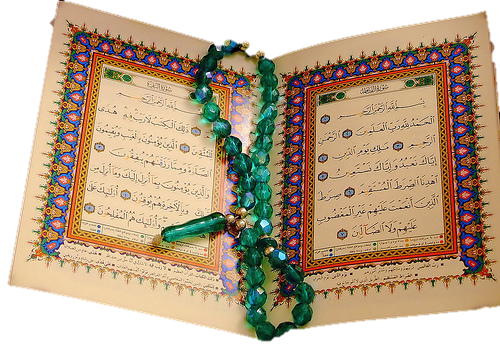 Quran - Ponder
Say, `Ponder over what is happening in the heavens and the earth.'  
(Quran 10:101)
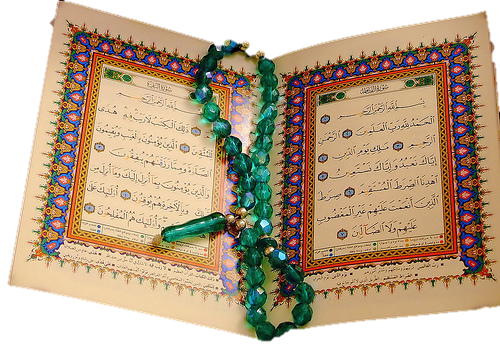 Quran - Think
Those who remember Allah (always, and in prayers) standing, sitting, and lying down on their sides, and think deeply about the creation of the heavens and the earth…’
(Quran 3.191)
Prophet Muhammad Said:(Peace be upon him)
“The seeking of knowledge is obligatory for every Muslim…” 
(Al-Tirmidhi Hadith 218)
Necessity for Muslims to Develop new Technology
Direction of Makkah during Prayer
As Muslims started to migrate to different region, they need to accurately find the direction towards Makkah, Saudi Arabic.
They developed scientific instruments to fulfill this need.
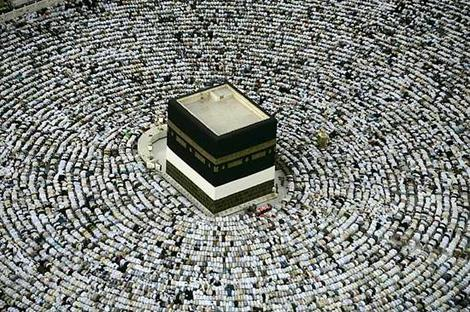 Solar CalendarCalculate the times of the 5 prayers
As Muslims started to migrate to different region, they need to accurately calculate the TIMES of the 5 daily prayers.
They developed scientific instruments to fulfill this need.
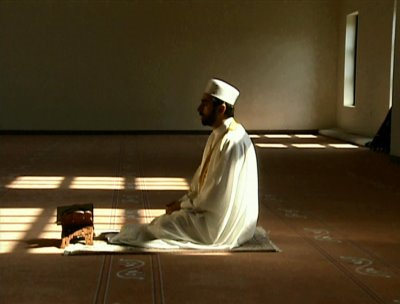 Lunar CalendarTo calculate the start of Islamic months
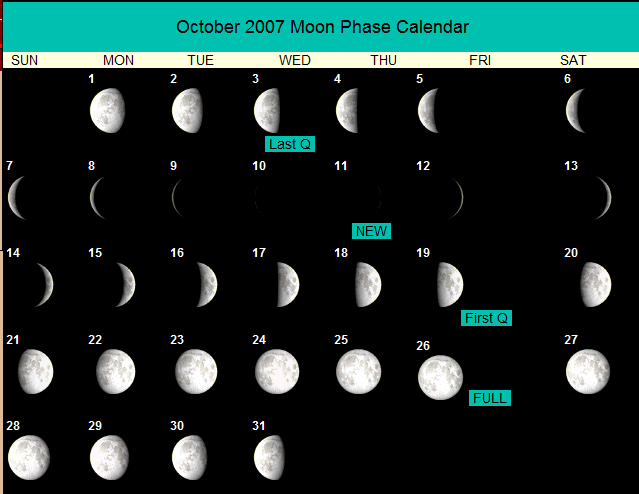 Speaking on Muslim Contributions..Extreme sides are taken
Total exclusion of Muslim contributions in Western textbooks

All inventions were made by Muslims
Middle Ground
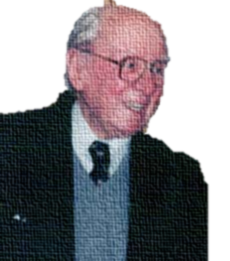 Human Civilization
Western
Chinese
Islamic
Greek
Persian
Roman
Byzantine
Indian
Human Civilization
Language
Religions
Social Customs
Architecture
Science and Innovations
Cuisine
Transportation
Industry and Agriculture
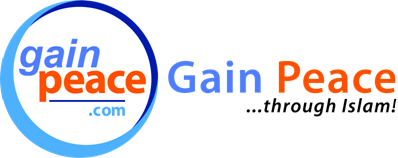 Astronomy
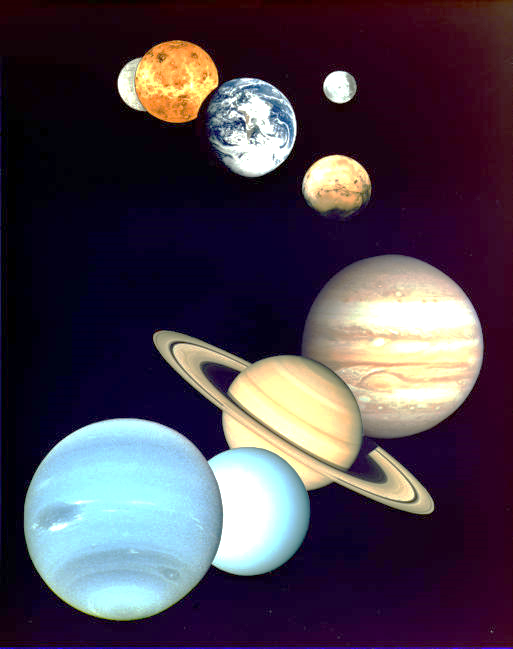 The Astrolabe:  It was used to chart the precise time of sunrises and sunsets, and to determine the period for fasting during the month of Ramadan.  Also to calculate the distances between the various planets and stars.

Navigational tools: Compass and Astrolabe.  Enabled long journey navigation.  Eventually discovery of the new world.

Al-Biruni,  (973 CE) discussed the possibility of the earth’s rotation on its own axis – a theory proven by Galileo six centuries later.
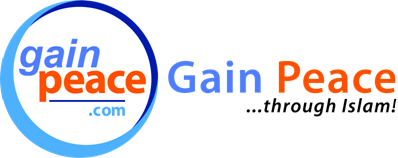 Geography
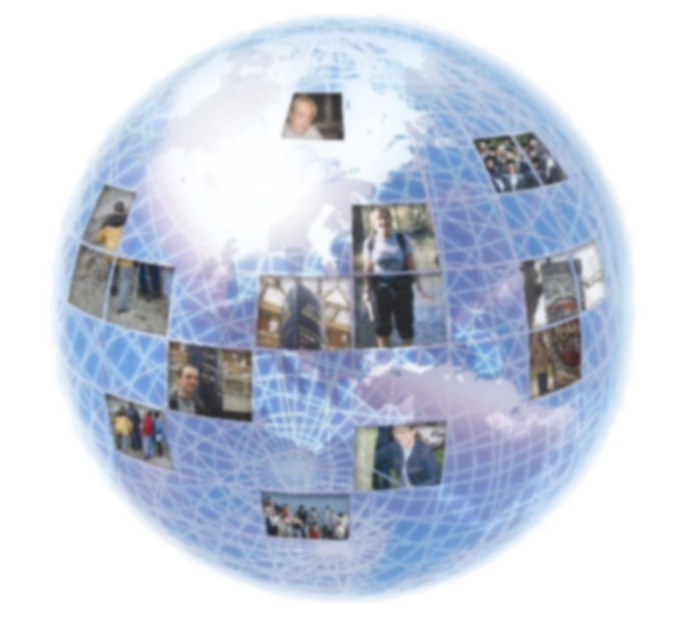 ‘The compilation of Al-Idrisi marks an era in the history of science… (Idrisis’s) descriptions of many parts of the earth are still authoritative. For three centuries geographers copied his maps without alteration. The relative position of the lakes which form the Nile, as delineated in his work, does not differ greatly from that established by Baker and Stanley more than seven hundred years afterwards…’
[S. P. Scott (1904), History of the Moorish Empire, pp. 461-2]
Al-Idrisi
1100 CE
Navigation & Geography
Ibn Battuta (1304-1369 CE), an Arab, covered over seventy five thousand miles. 

His wanderings, over a period of decades at a time, took him to Turkey, Bulgaria, Russia, Persia, and central Asia. 

He spent several years in India, and from there was appointed ambassador to the emperor of China. 

Ibn Battuta’s book, Rihla (journey), is filled with information on the politics, social conditions, and economics of the places he visited.
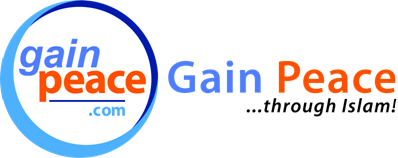 Medical Sciences
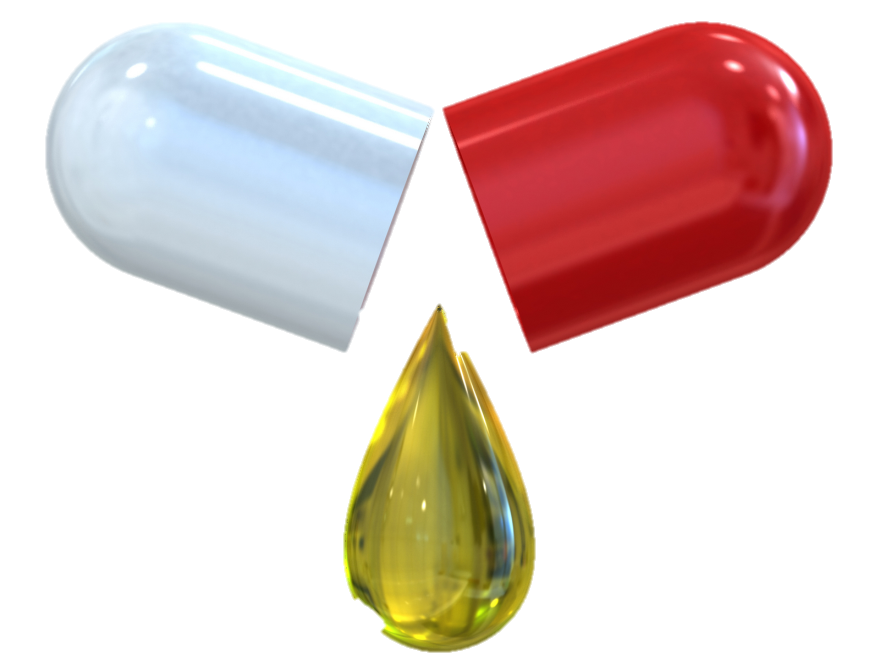 [Speaker Notes: The purpose of this presentation is not to boost that we are better than you or to put any other civilization, nation or race down, but just to share the great accomplishment that Muslims also provided to the world civilization.  

The Renaissance gave rise to the industrial revolution and the industrial revolution eventually gave rise to the modern technological age that we are living in.  But what gave rise to the Renaissance?]
Abu al-Qasim al-Zahrawi – 11th century SpainFather of Modern Surgery
Invented many of the surgical instruments still used today
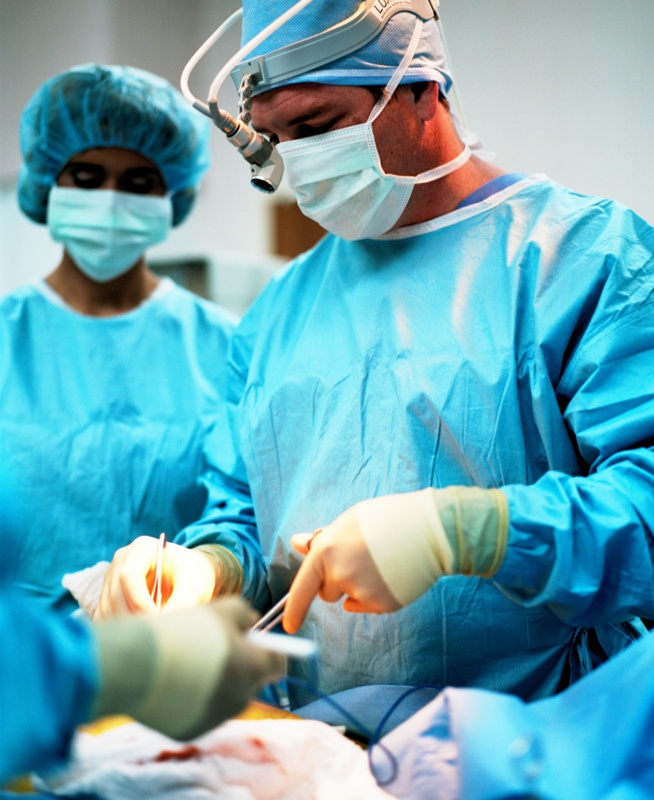 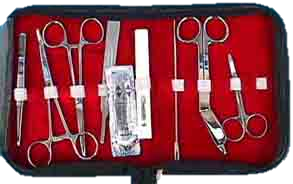 Abu al-Qasim al-Zahrawi – 11th century spainFather of Modern Surgery
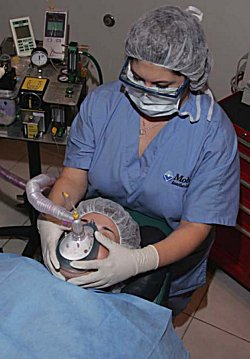 1) The use of anesthesia in surgery.
2) The cauterizing of wounds.
3) The discovery that epidemics arise from contagion through touch and air.
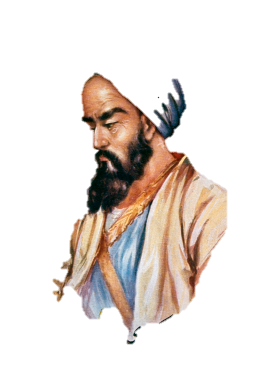 Ar-Razi – 9th CenturyFather of Pediatrics
First to differentiate smallpox from measles and chickenpox in his Kitab fi al-jadari wa-al-hasbah (The Book of Smallpox and Measles).
Harminder S. Dua, Ahmad Muneer Otri, Arun D. Singh (2008), "Abu Bakr Razi", British Journal of Ophthalmology (BMJ Group) 92: 1324

Wrote: The Diseases of Children, the first book to deal with pediatrics as an independent field of medicine
David W. Tschanz, PhD (2003), "Arab Roots of European Medicine", Heart Views 4 (2).
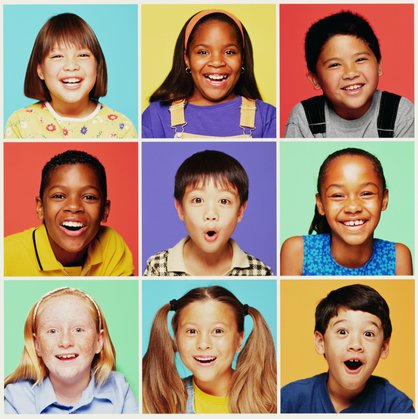 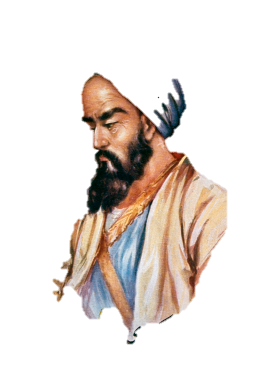 Ar-Razi – 9th CenturyFather of Pediatrics
“His writings on smallpox and measles show originality and accuracy, and his essay on infectious diseases was the first scientific treatise on the subject." – 
[The Bulletin of the World Health Organization (May 1970)]
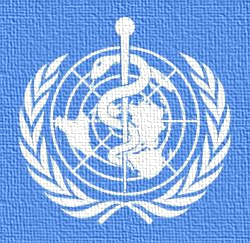 Ibn Sina – 980 CEFather of MedicineFather of Clinical Pharmacology
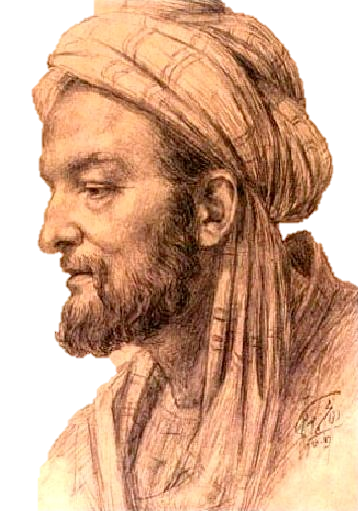 Father of Medicine
Cas Lek Cesk (1980). "The father of medicine, Avicenna, in our science and culture: Abu Ali ibn Sina (980-1037)", Becka J. 119 (1), p. 17-23.
Father of Clinical Pharmacology
D. Craig Brater and Walter J. Daly (2000), "Clinical pharmacology in the Middle Ages: Principles that presage the 21st century", Clinical Pharmacology & Therapeutics 67 (5), p. 447-450 [448-449].
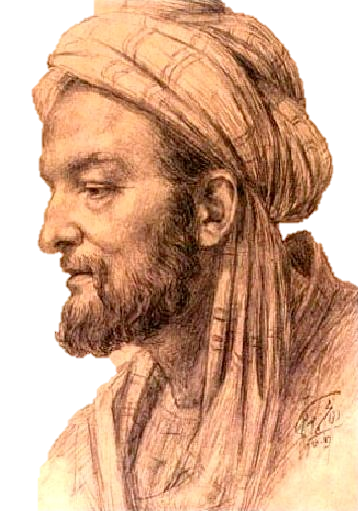 Ibn SinaThe Canon of Medicine
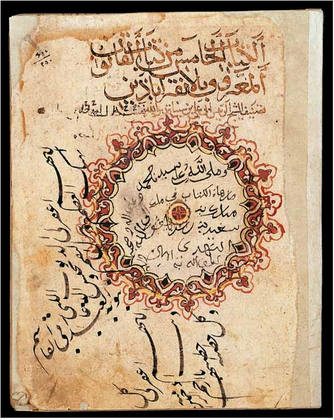 The Canon of Medicine (Al-Qānūn fī al-ṭibb) is the most famous single book in the history of medicine in both East and West.
(Encyclopedia Britannica)
Used by Medical Schools in East and West for 500 years
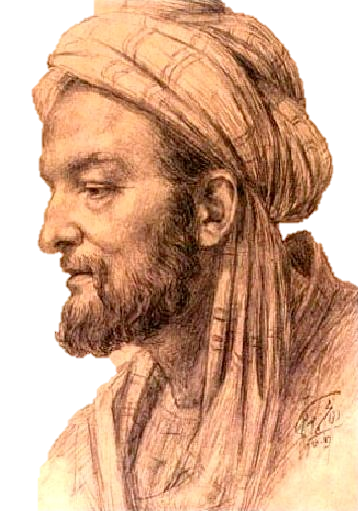 Ibn Sina  The Canon of Medicine
The Canon of Medicine was the first book dealing with evidence-based medicine, experimental medicine clinical trials, randomized controlled trials, efficacy tests, risk factor analysis, and the idea of a syndrome in the diagnosis of specific diseases.
[Huff, Toby (2003), The Rise of Early Modern Science: Islam, China, and the West, Cambridge University Press, p. 218, ISBN 0521529948]
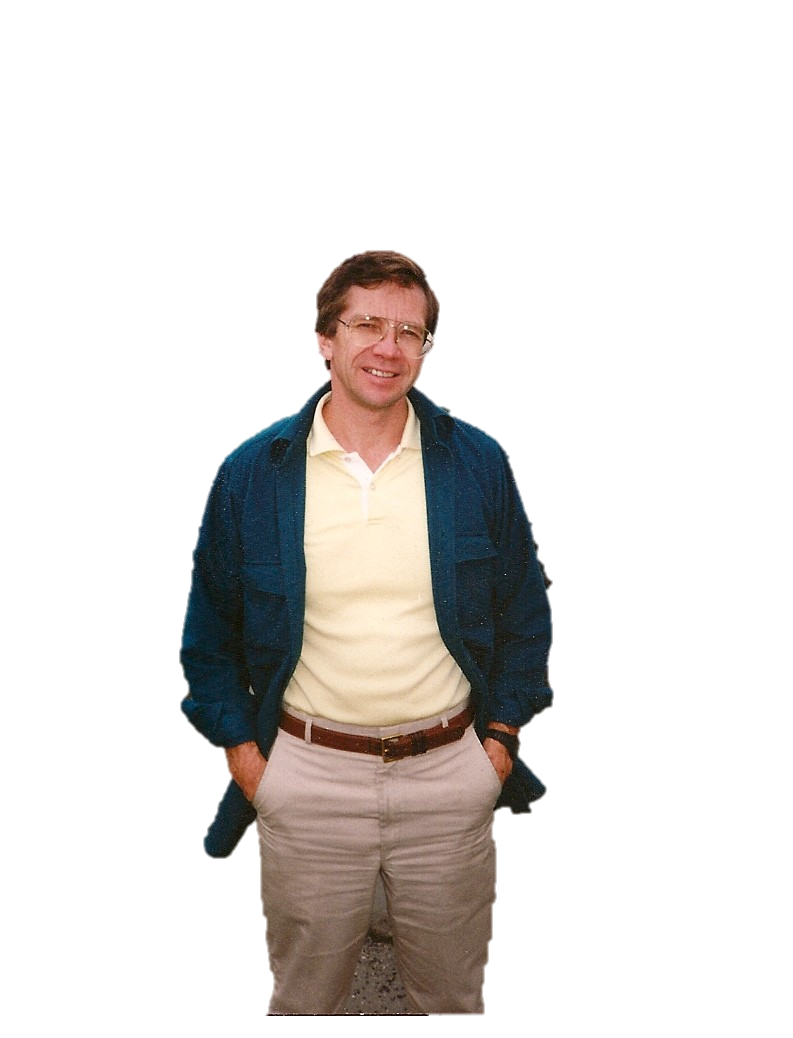 Toby E. Huff
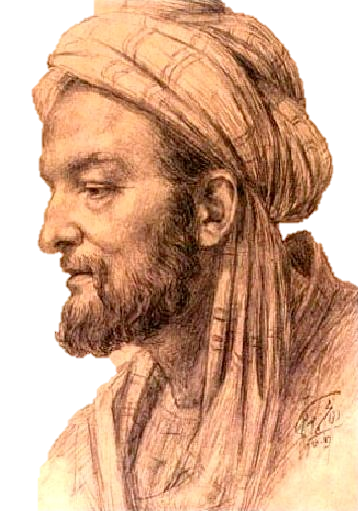 Ibn Sina Discovered…
Cerebellar vermis—which he named "vermis"—
and the Caudate Nucleus
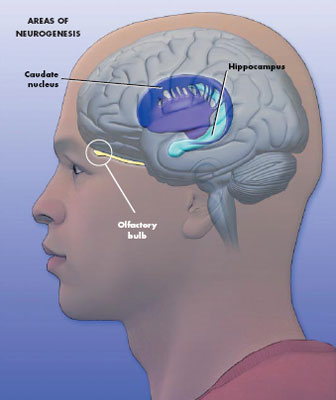 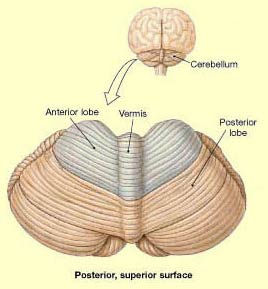 Professor Dr. İbrahim Hakkı Aydin (2001), "Avicenna And Modern Neurological Sciences", Journal of Academic Researches in Religious Sciences 1 (2): 1-4.
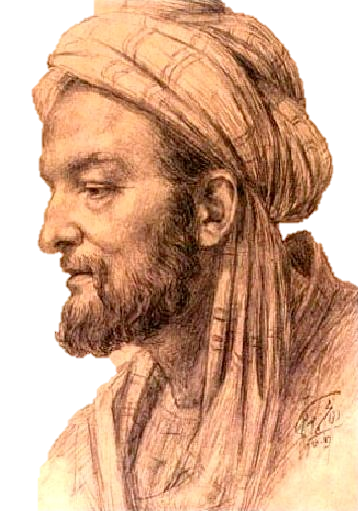 Ibn Sina Contagious Diseases…
Hospitals starts to have separate wards to isolate patients of contagious diseases
Medicine And Health, "Rise and Spread of Islam 622-1500: Science, Technology, Health", World Eras, Thomson Gale.
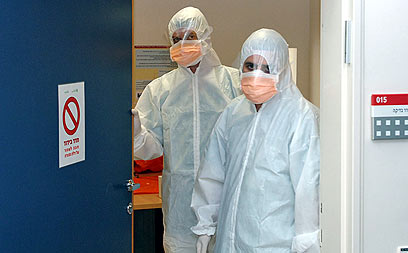 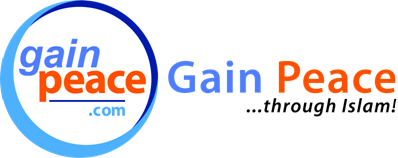 Hospitals
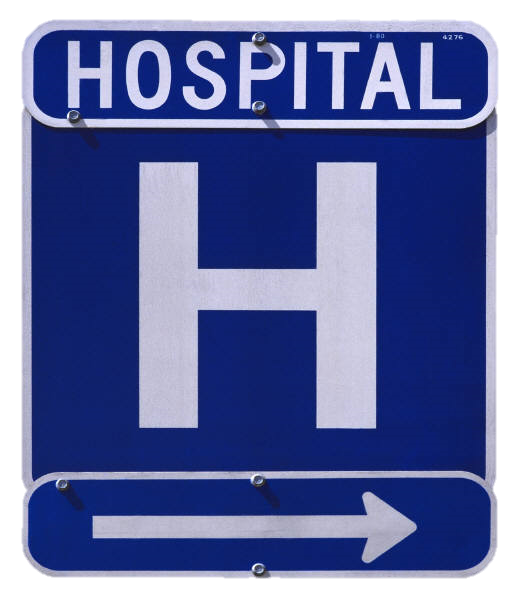 Ancient ‘Hospitals’ – healing places
Ancient healing places:
healing temples, sleep temples, hospices, asylums, lazarets and leper-houses, all of which in ancient times were more concerned with isolating the sick and the mad from society 
Micheau, Francoise, "The Scientific Institutions in the Medieval Near East", pp. 991–2 , in (Morelon & Rashed 1996, pp. 985-1007)
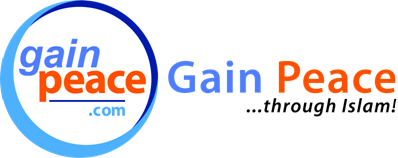 First True Hospitals Built by Muslims
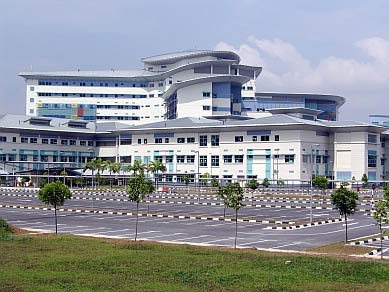 Public HospitalsBuilt by Muslims – 1000 yrs ago
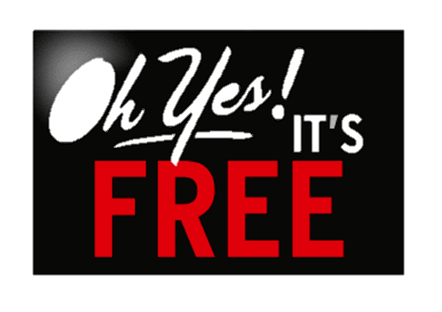 Free for all
Separate sections for males and females
Hospital clothes
Specialized units
Internal medicine
Orthopedics
Ophthalmology
Psychiatry
Physicians in every specialty – on duty – all shifts
Nurses
Assistants
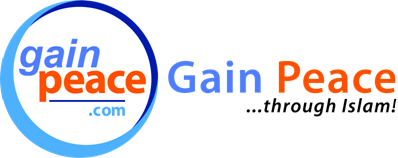 Residency Program  Introduced by Muslims
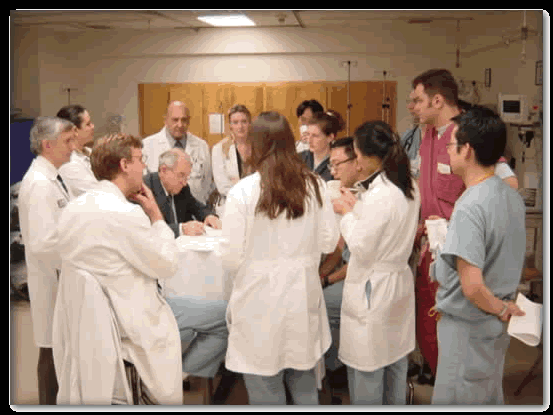 Doctors – Residency program
Special training for all doctors before starting of practice
Need to pass formal, oral exam in front of specialists
Need to obtain license before practice
913 CE – Baghdad – Caliph al-Muqaddir
Re-examined – re-certified all doctors in the city due to one medical error, that killed a patient.
When leaving hospital
New set of clothes were given
FREE Money 
 until patients becomes better and start working
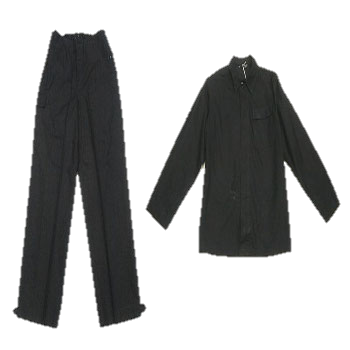 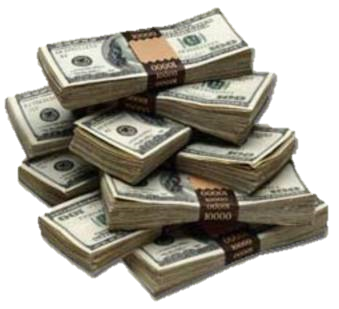 Al-Adadi HospitalBaghdad – 981 CE
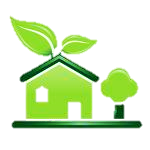 Ar-Razi 
Placed pieces of meats in different locations
Place where meat remained the freshest = built hospital
Pharmacy
Library
Stores
Garden with fruits and vegetables
Al-Mansouri Hospital  - Cairo – 1248 CE
8000 Beds
Specialized Wards
Free for all
No limit for inpatient stay
Physicians held accountable for negligence
Physicians only get paid if patients were properly treated or cured.
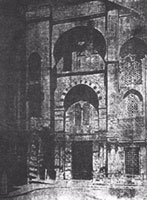 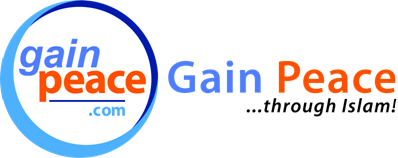 Chemistry
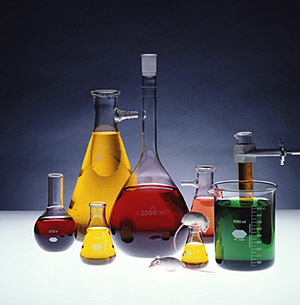 Jabir Ibn Haiyan - 721-815 CEFather of Chemistry
Invented 
25 + laboratory instruments.
Discovered Acids
Sulfuric acid
Hydrochloric acid
Nitric acid
Discovered elements
Arsenic
Antimony
Bismuth
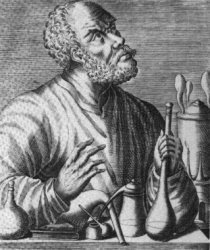 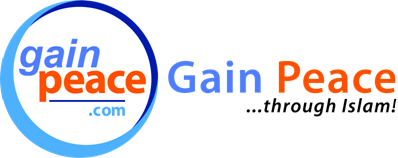 Sociology
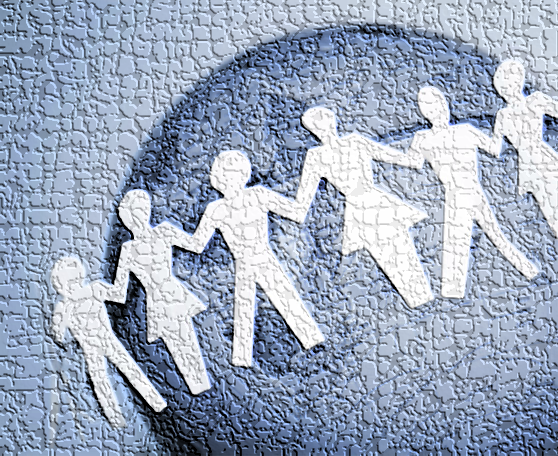 Ibn – Khaldun – 1332-1406Father of Modern Sociology
Al-Muqaddamah  - An Introduction to History
“Undoubtedly the greatest work of its kind that has ever been created by any mind in any time and any place…the most comprehensive and illuminating analysis of how human affairs work that has been made anywhere”.
[Arnold J Toynbee Observer]
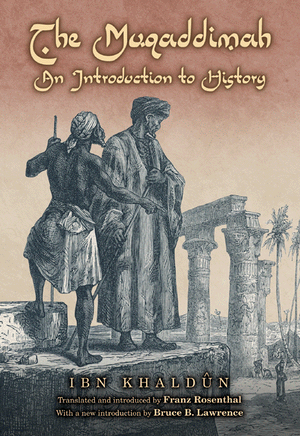 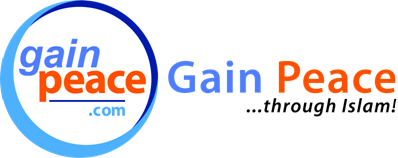 Physics
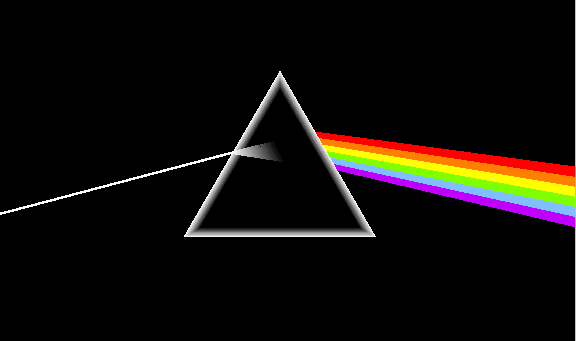 Ibn al-Haytham 965-1039 CEFounder of OpticsStudy of Light
Wrote - Book of Optics
Ranked with Newton’s Philosophiae Naturalis Principia Mathematica as the most influential book on Physics
Pioneer of the modern scientific method
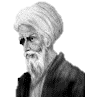 Ibn HaythanFormulated: Scientific Method
Scientific Method
Observation
Statement of problem
Formulation of hypothesis
Testing of hypothesis using experimentation
Analysis of experimental results
Interpretation of data and 
Formulation of conclusion
Publication of findings
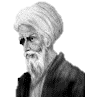 Ibn Al-HaythamWorld’s First Scientist!
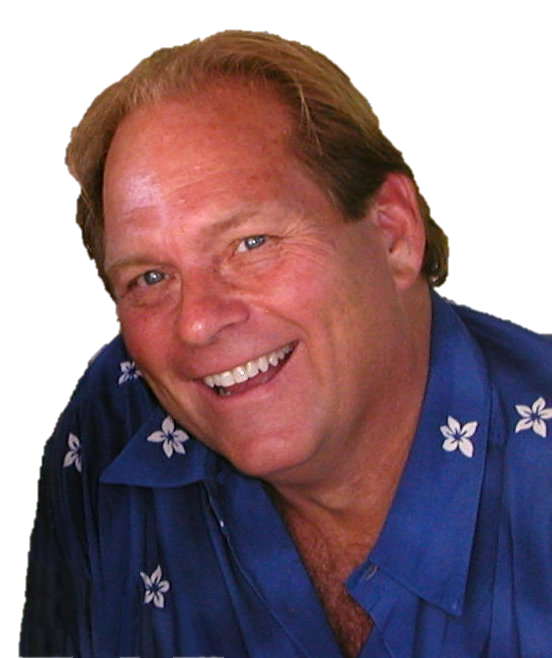 World’s First Scientist!
Steffens, Bradley (2006), Ibn al-Haytham: First Scientist
Greatest Physicists of the Medieval times
Sarton, George (1927), Introduction To The History of Science, Volume I: From Homer To Omar Khayyam,
Bradley Steffen
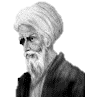 Ibn Al-HaythamBest Idea in 1000 years!
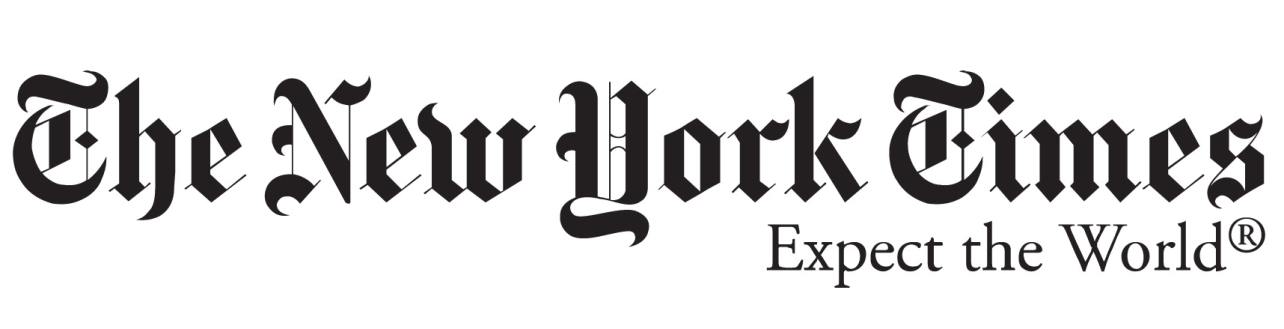 Scientific method and scientific skepticism as the most influential idea of the second millennium! (1000 CE – 1999 CE)
Powers, Richard (April 18, 1999), "Best Idea; Eyes Wide Open” [New York Times]
http://www.nytimes.com/library/magazine/millennium/m1/powers.html
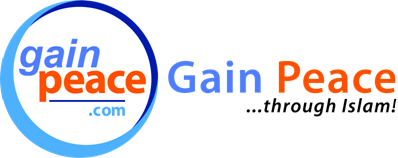 Mathematics
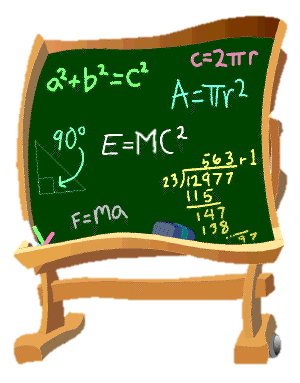 Arabic NumeralsIntroduce by Muslims
Introduced by Muslims to the West
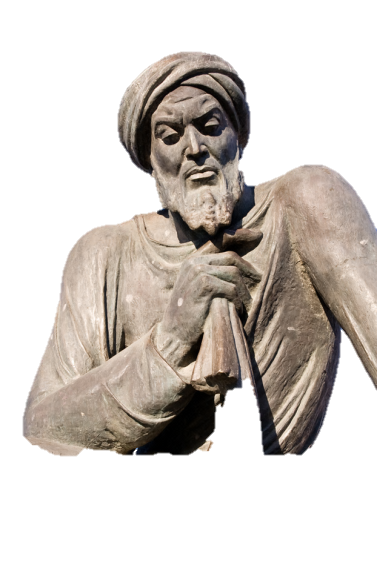 Al-Khwārizmī – 820 CEFather of Algebra, Algorithm
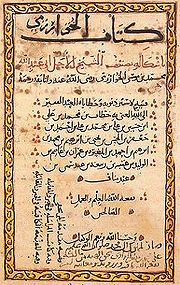 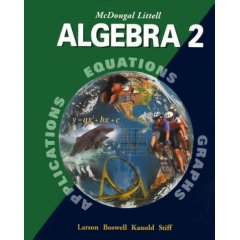 Carly Fiornioa, CEO of Hewlett PackardOn Muslim CivilizationCarly Fiorina, CEO Hewlett Packard, Sept. 2001on Mathematics by Muslims
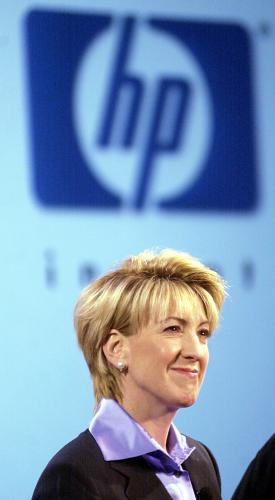 “And this (Muslim) civilization was driven more than anything, by invention.  Its architects designed buildings that defied gravity and its mathematicians created algebra and algorithms that would enable the building of computers and the creation of encryption.”
Carly Fiornia, CEO of Hewlett Packard, speech on ‘Technology, Business and Our Way of Life: What’s Next?” in Minnesota, Sept 26, 2001.
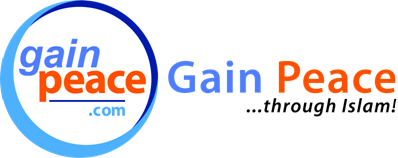 Education
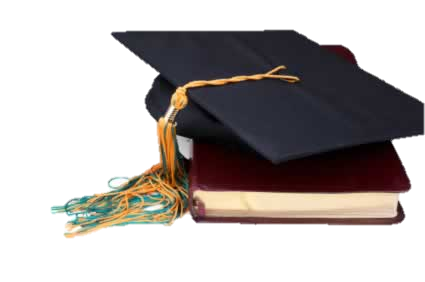 Prophet Muhammad Said:(Peace be upon him)
“The seeking of knowledge is obligatory for every Muslim…” 
(Al-Tirmidhi Hadith 218)
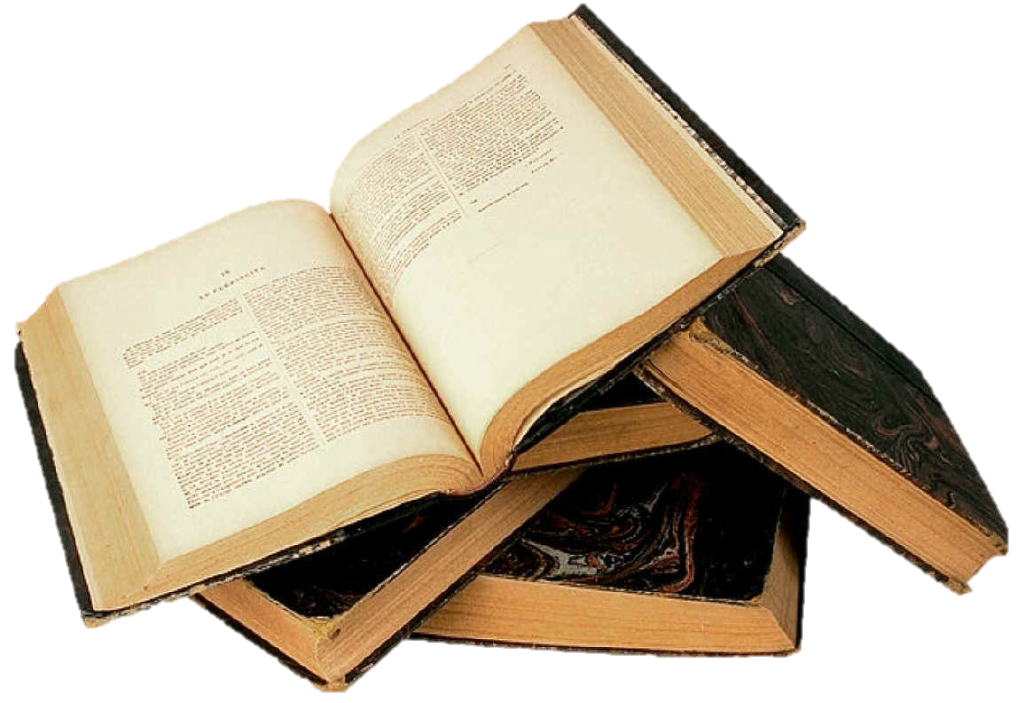 World Oldest UniversityBuilt by Muslims – 859 CE
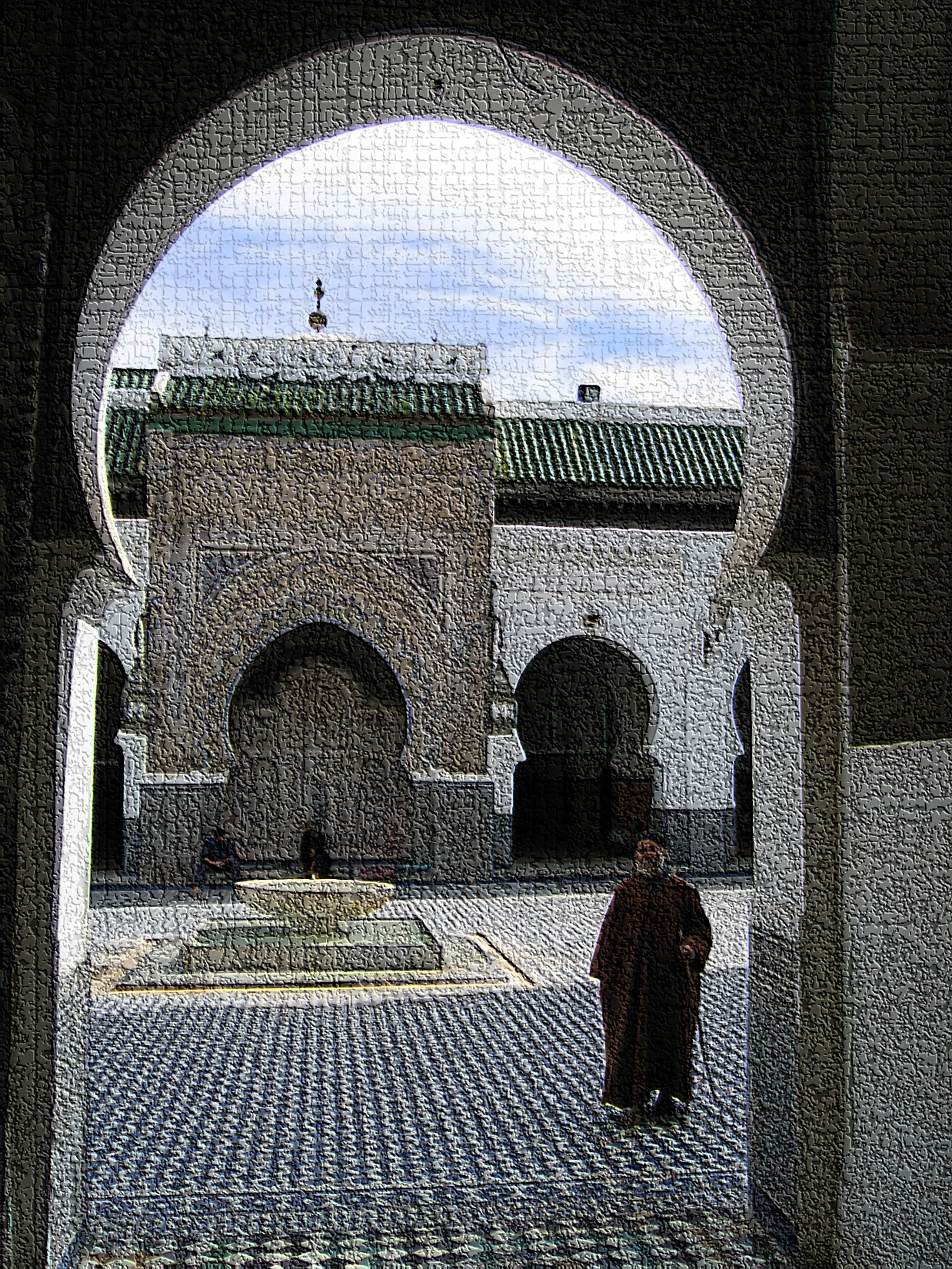 University of Al-Karaouine
Fes, Morocco – 859 CE
Built by Fatima al-Fihri
The Guinness Book Of Records, Published 1998, ISBN 0-5535-7895-2, P.242
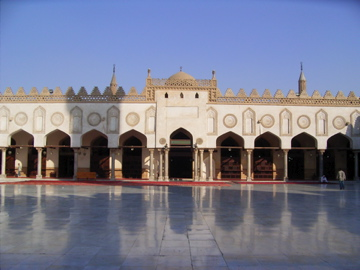 Al-Azhar University
2nd oldest in the world 
Cairo, Egypt – 975 CE
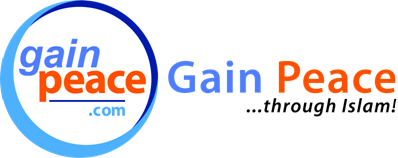 Libraries
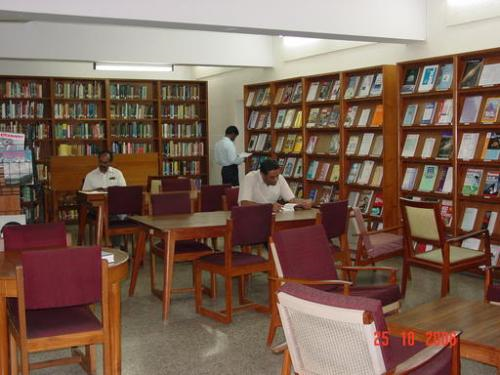 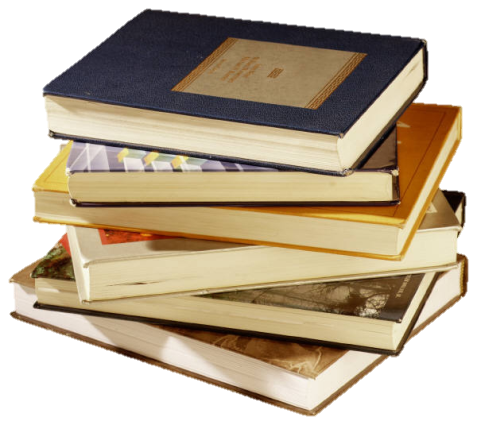 Islamic Libraries
Collection of ancient manuscripts
Translating work of Greek, Roman scholars
Lending to public
Books catalogued 
Concept of Muslim libraries copied by Christian monks
Introduced to the western  = today’s libraries
--------------
Micheau, Francoise, "The Scientific Institutions in the Medieval Near East", pp. 988–991  in Morelon, Régis & Roshdi Rashed (1996), Encyclopedia of the History of Arabic Science, vol. 3, Routledge, ISBN 0415124107
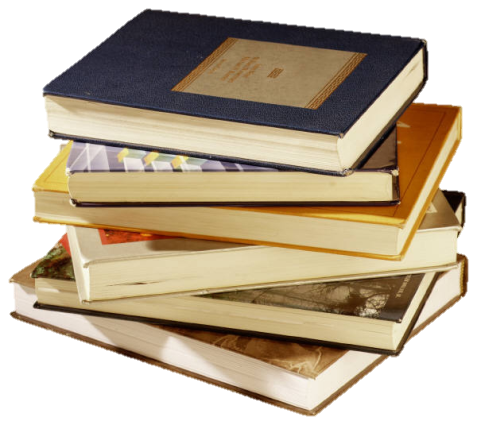 Libraries
Daar al-Hikmah – House of Wisdom – Cairo – 
18,000 ancient books
Bayt al-Hikman – House of Wisdom – Baghdad
Haroon Rasheed – Defeated Roman king
Reward – Muslims will translate all the books in possession of the Romans
Al-Hakam – Spain
400,000 books
Bani Ammaar – Tripoli – Libya
1 million books
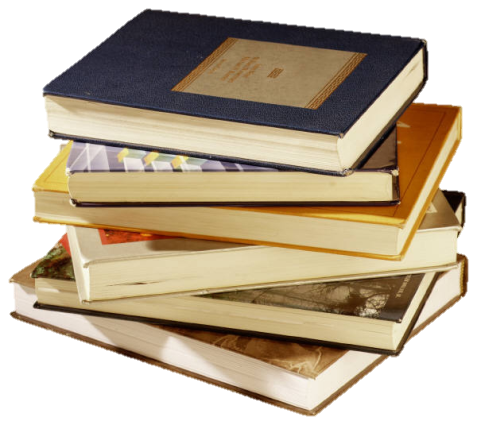 What happened to these libraries?
Tartars conquered Baghdad – destroyed books – 1258 CE
Crusaders – Destroyed libraries in Jerusalem, Gaza, Tripoli
Spanish Inquisition – 1 million books burned in one day in Granada
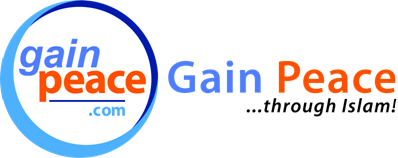 Language
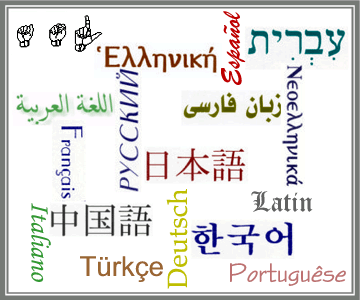 What do these things have in common?
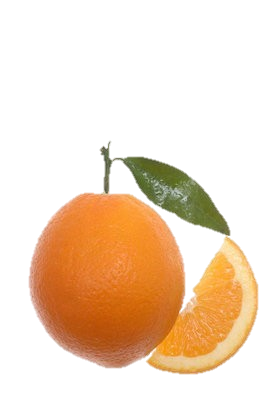 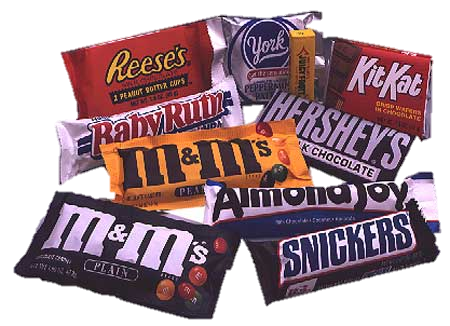 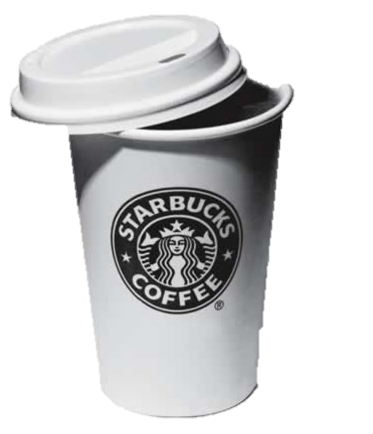 Orange
Coffee
candy
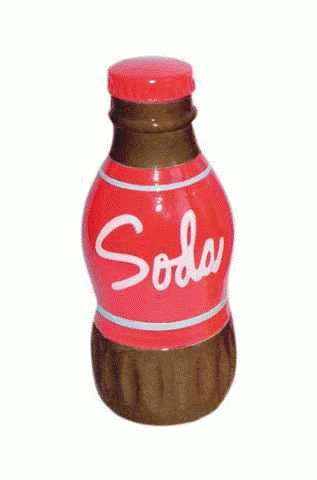 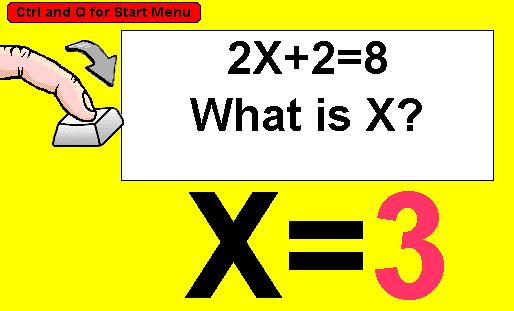 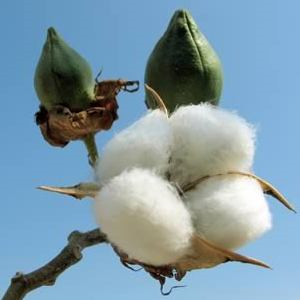 soda
Cotton
Algebra
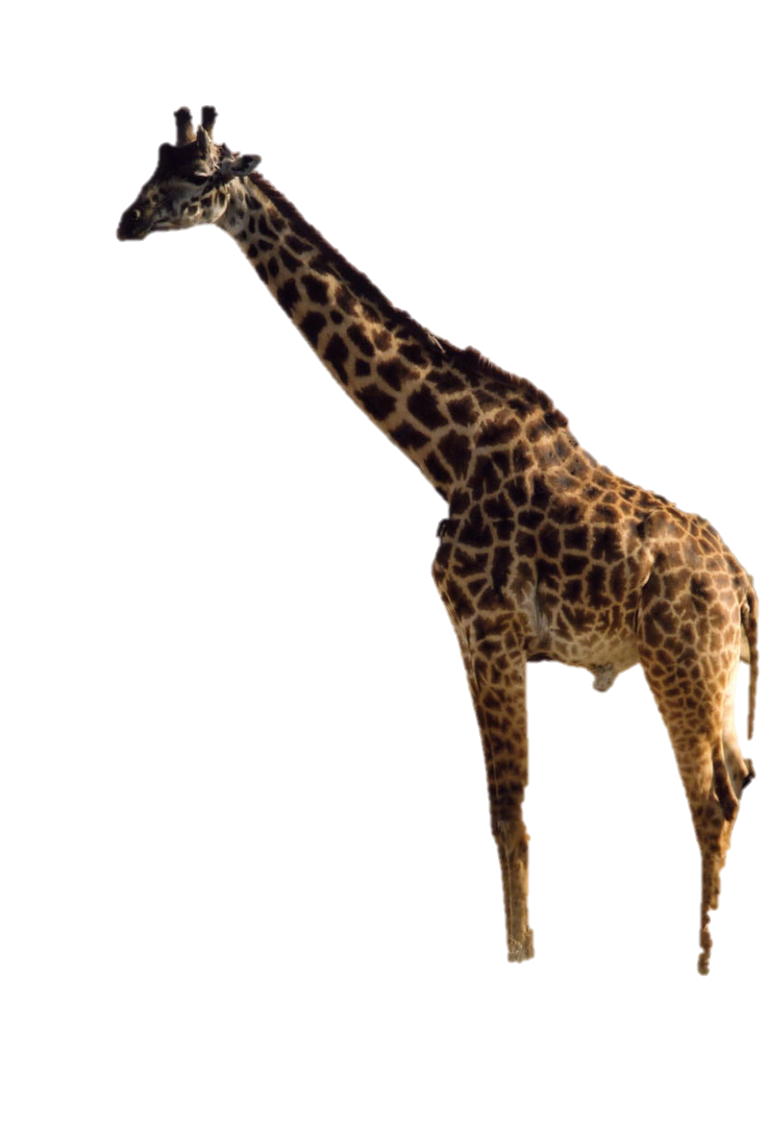 What do these thingshave in common?
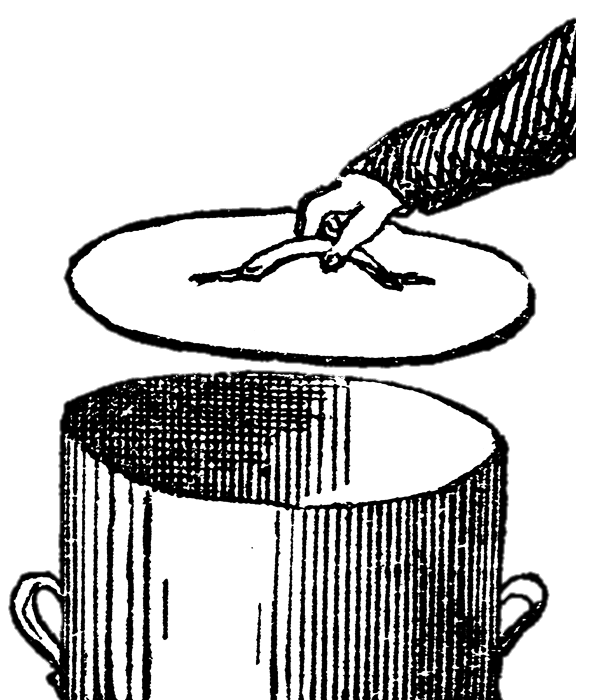 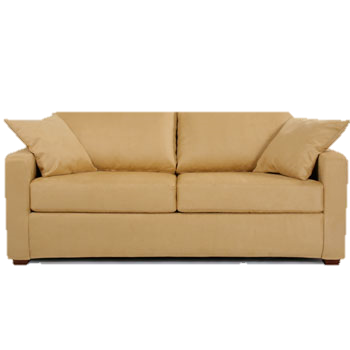 Sofa
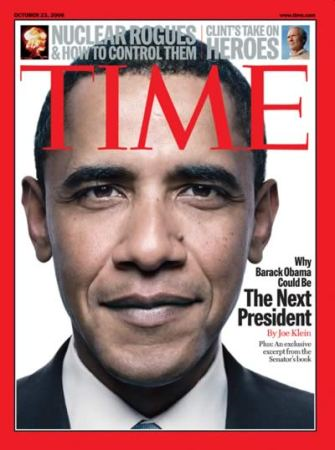 Can
Giraffe
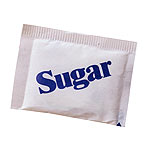 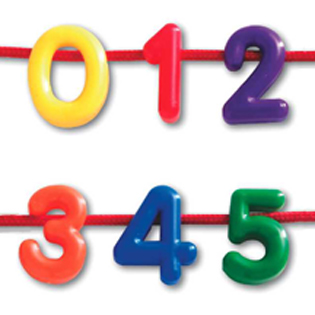 Magazine
Sugar
Numerals
They are all derived from…
Arabic words
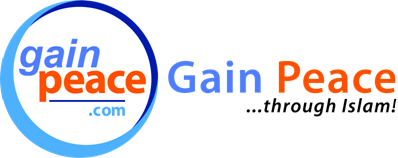 Arabic words in other languages
1000 plus in English
1000 plus in Spanish
1000 plus in Portuguese
French
Sicilian
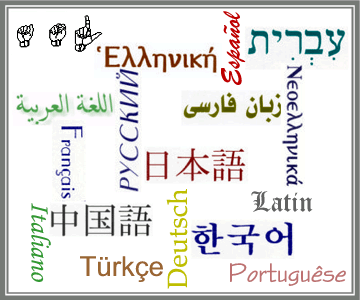 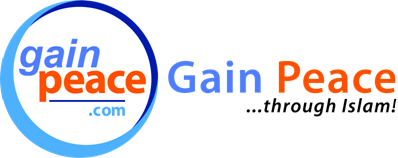 Architecture
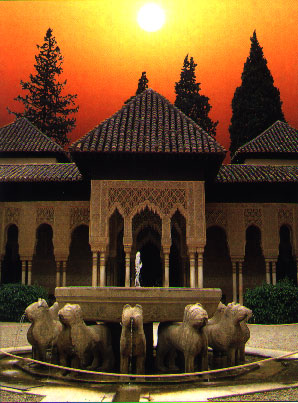 Taj Mahal - India
ARCHITECTURE
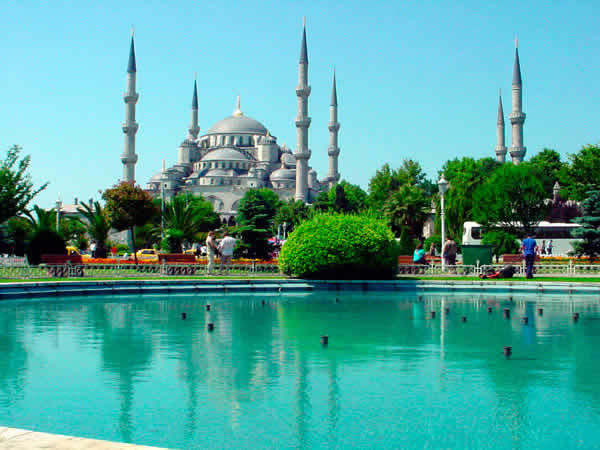 Blue Mosque
Istanbul  - Turkey
Dome of the Rock- Jerusalem – 691 CE
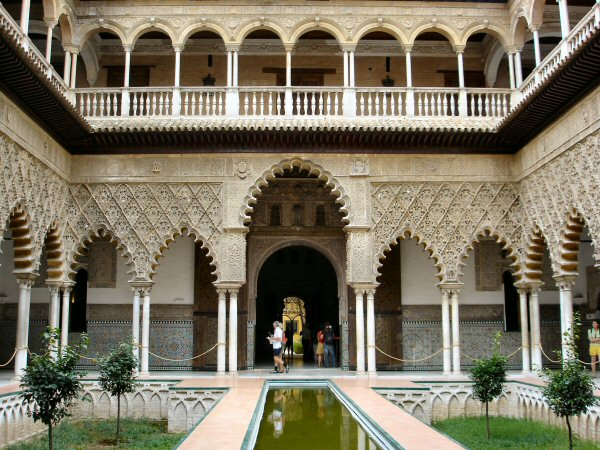 Al Canzar - Seville
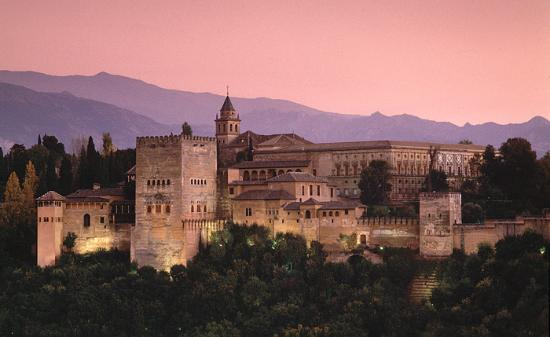 AlHambra Palace
Granada - Spain
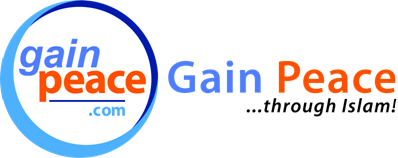 Cities
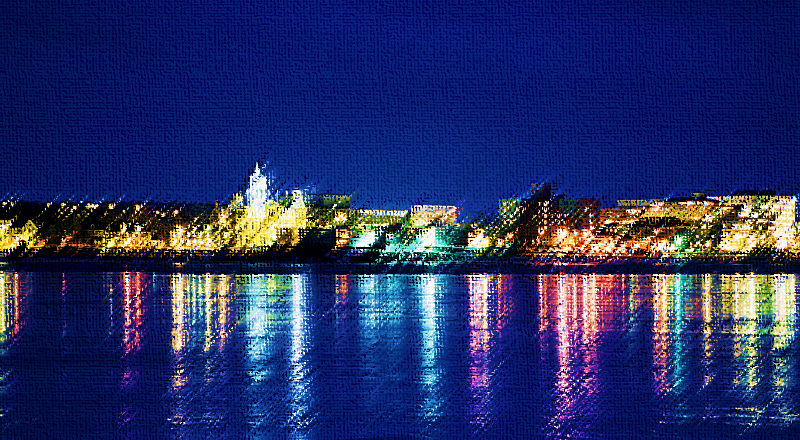 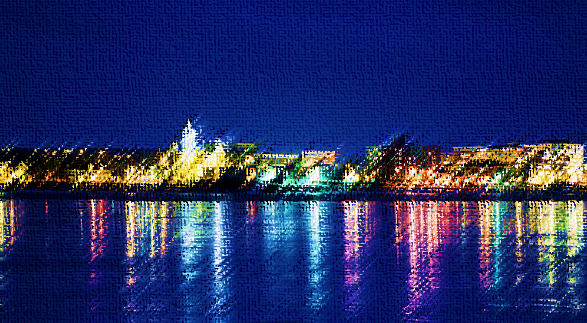 City of Cordoba Spain – 1000 years ago
Lighted Streets
10 miles radius outside the city
Paved Streets
Garbage was regularly picked from streets
City surrounded by Gardens
One million citizens
London, Paris – 25, 000 citizens
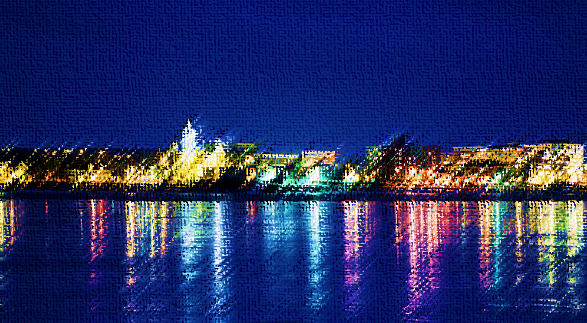 City of Cordoba Spain – 1000 years ago
100% Literacy rate
50 Hospitals
80 schools
FREE education
600 Mosques
900 Baths
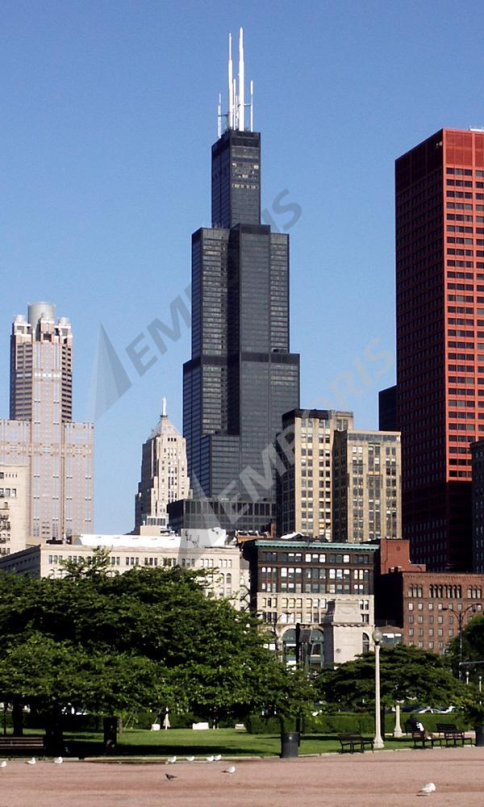 Contributions of Muslims in the USA
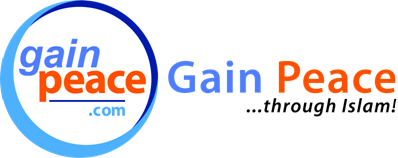 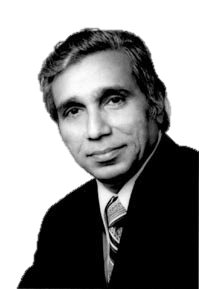 ArchitectureFazlur R. Khan, main architect of…
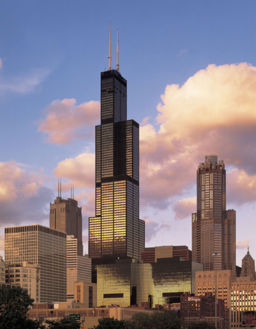 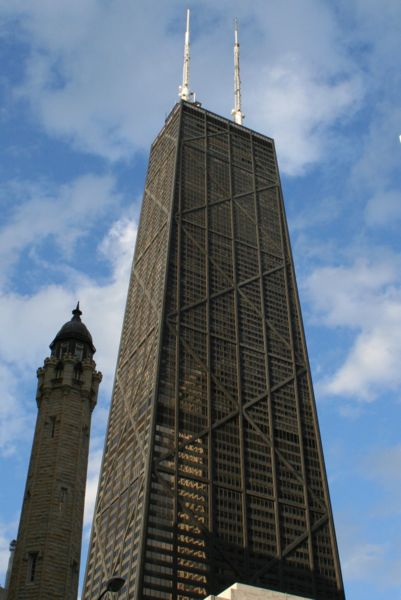 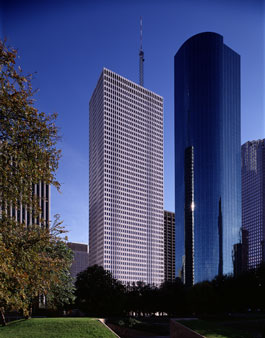 John Hancock Center, Chicago
Willis (Sears) Tower, Chicago
One Shell Plaza
Houston
Sports
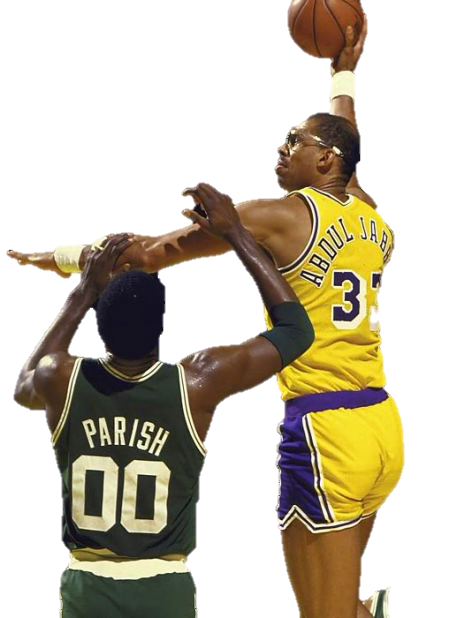 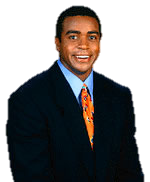 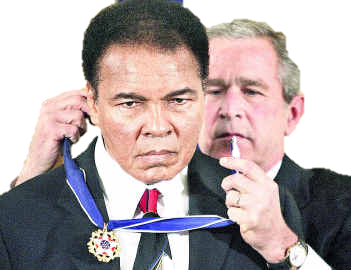 Ahmad Rashad
Kareen Abdul-Jabbar
Muhammad Ali
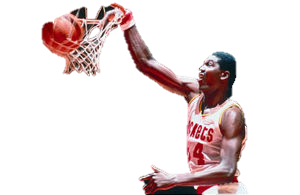 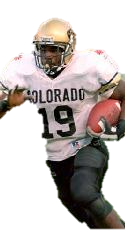 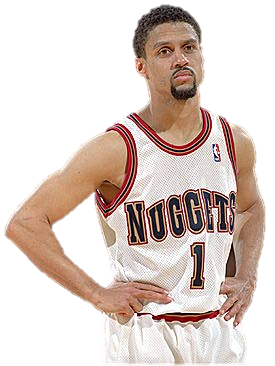 Hakeem Olajuwon
Rashaan Salaam
Mahmoud Abdul-Rauf
Politics
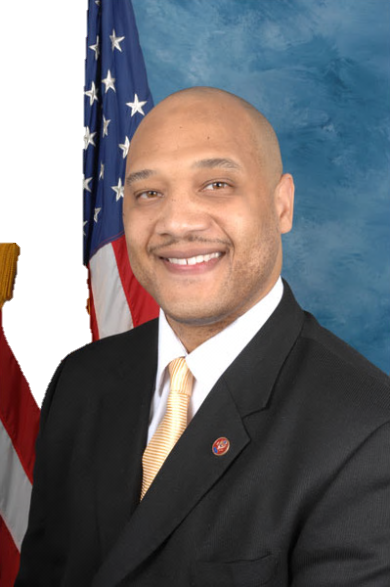 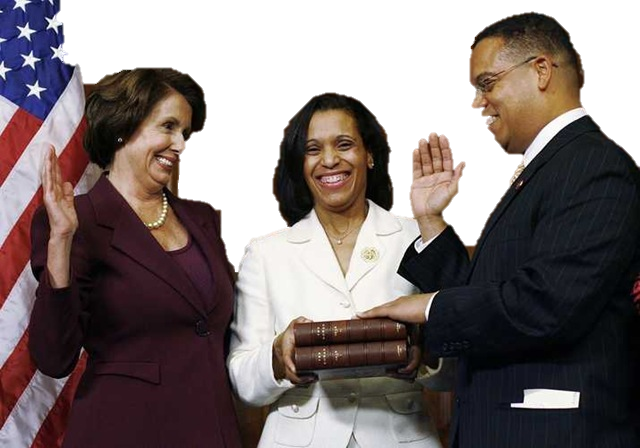 Keith Ellison
First Muslim 
In US Congress
Andre Carson
Second Muslim in US Congress
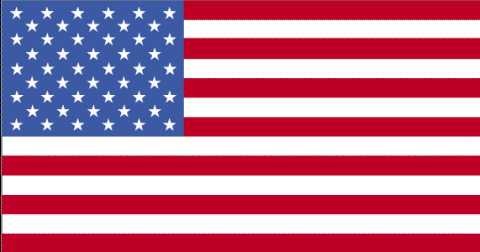 Armed Forces20,000 Muslims serve
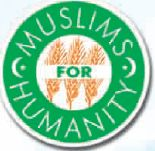 Muslim Humanitarian Aid
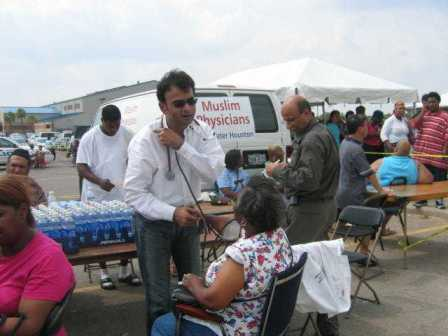 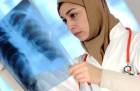 Muslim Physicians in USA
20,000 Muslim Physicians in USA
In all major hospitals
In All major specialties
Volunteer with Free Clinics
Accommodate the millions of unisured
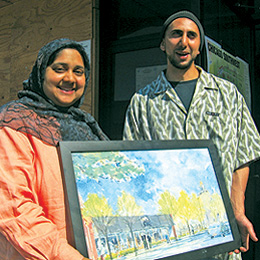 Contributions in other fields
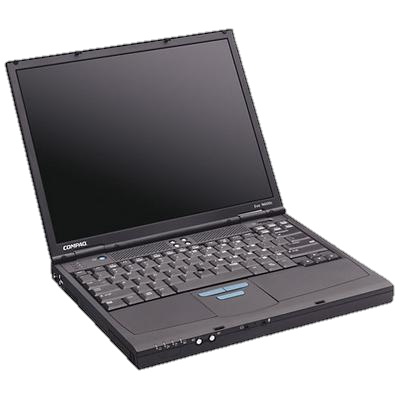 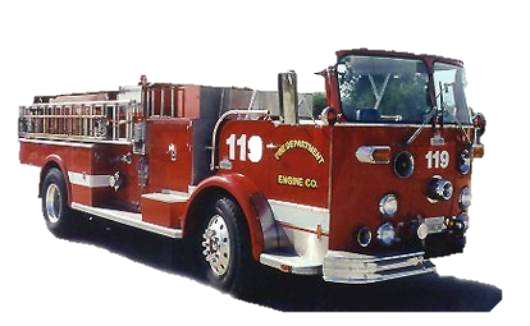 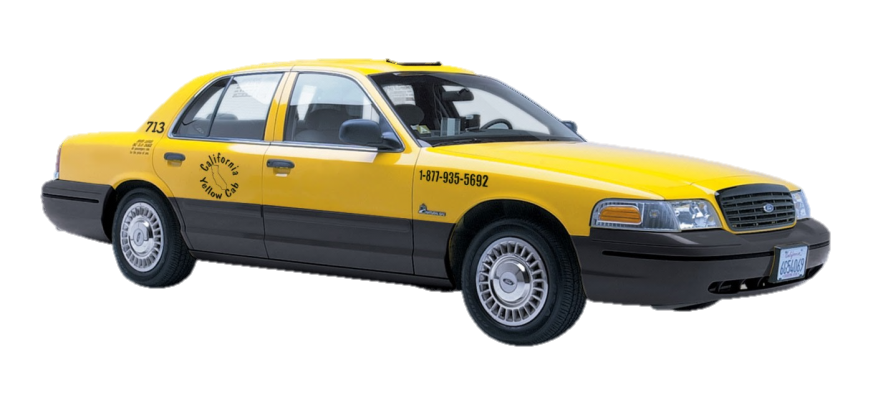 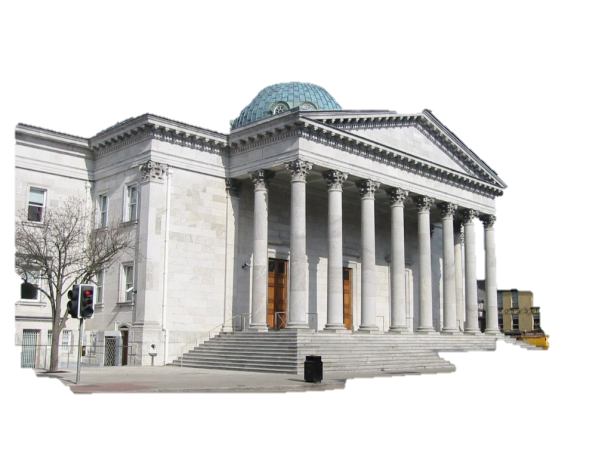 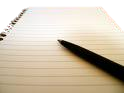 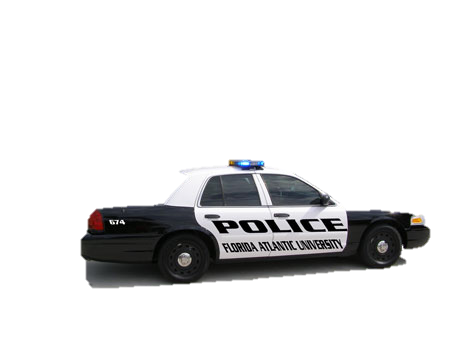 Famous Converts to IslamCan you name them?
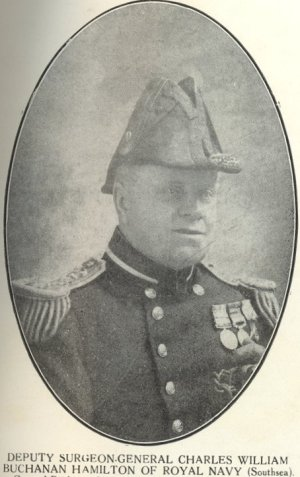 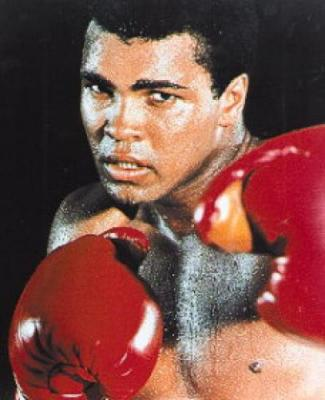 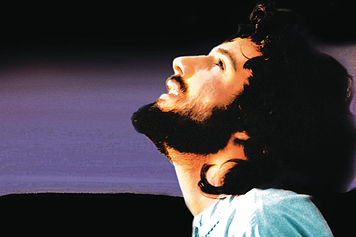 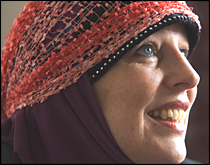 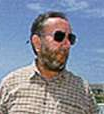 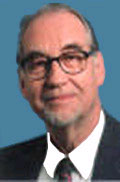 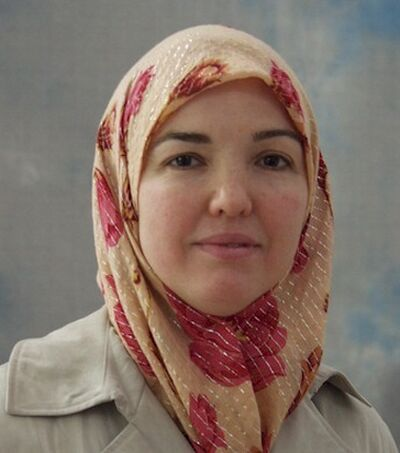 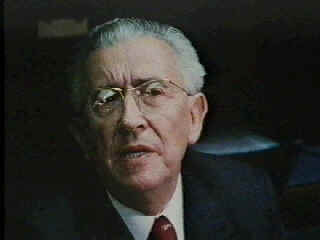 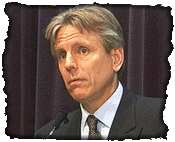 Famous Converts to IslamCan you name them?
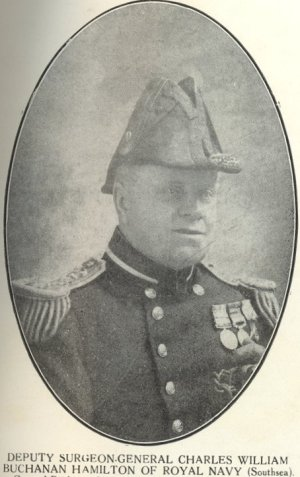 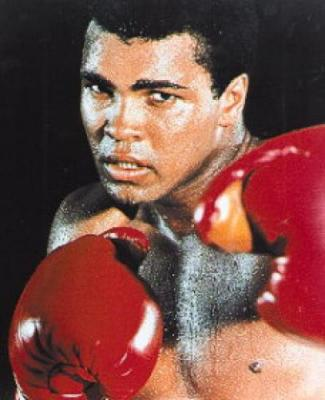 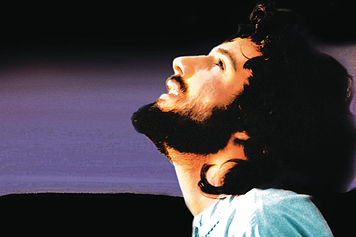 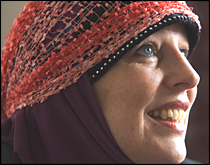 Cat Stevens – Former  Pop Singer
Charles Buchanan – Nephew of the President
Yvonne Ridley – British Journalist
Ali
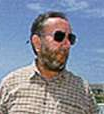 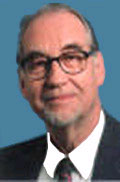 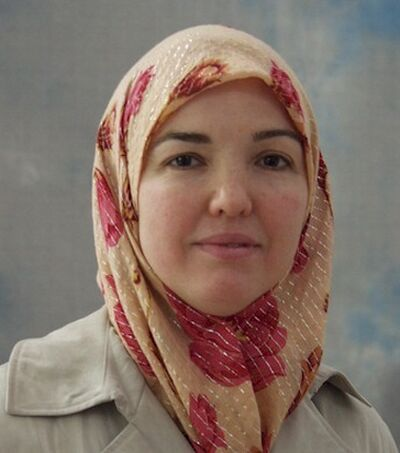 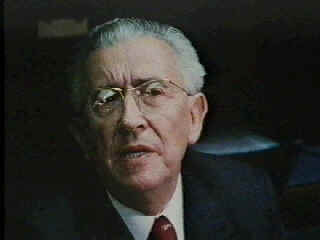 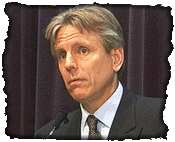 Murad Hoffman – German Ambassador
Jeffrey Lang
Professor KSU
Mario Scialoja
Italian Ambassador
Maurice Bucaille
French Physician
Ingrid Mattson
President ISNA
What can Islam offer today?
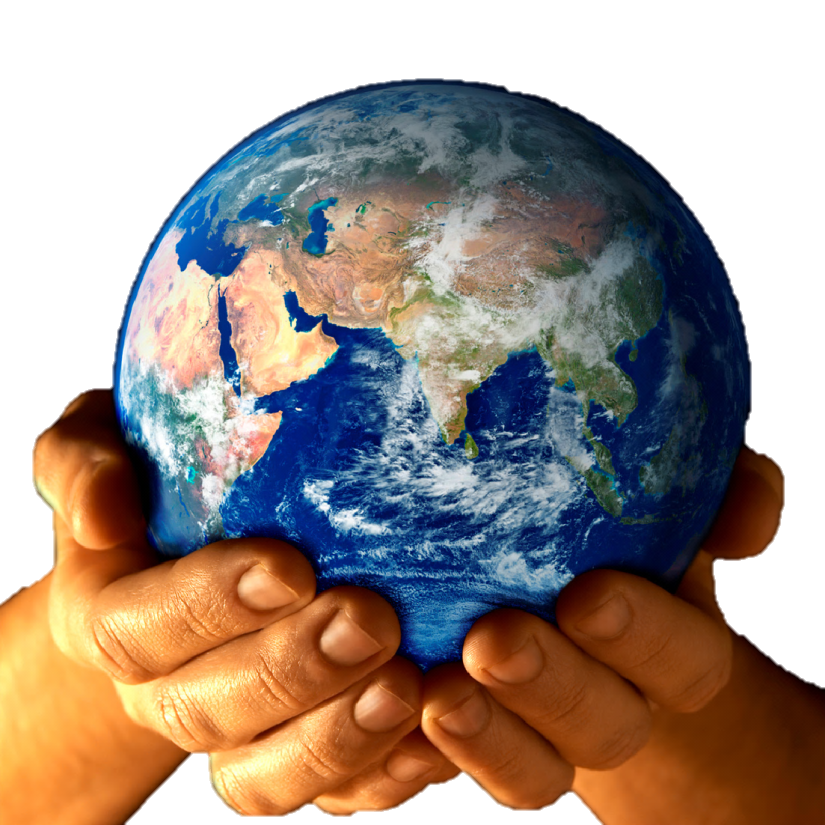 Spiritual enhancement of the society
Moral enhancement of the society
Economic enhancement of the society
Physical enhancement of the society
Islam ProvidesSolutions to Societies Problems
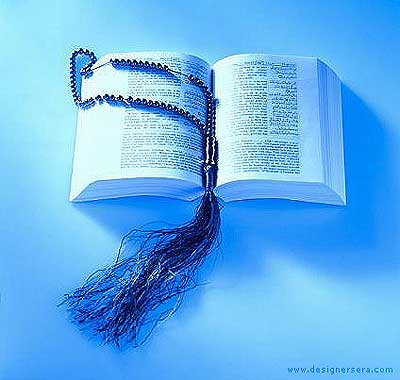 Obesity
Racism
Homicides
Rapes
Downed economy
Drugs – intoxicants
Divorce
Theft
Suicides
Violence
Islam for Today
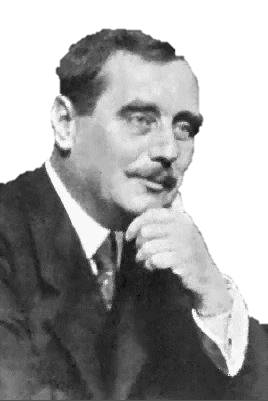 "I have always held the religion of Muhammad in high estimation because of its wonderful vitality. it is the only religion which appears to me to possess that assimilating capacity to the changing phase of existence which can make itself appeal to every age.
I have prophesied about the faith of Muhammad that it would be acceptable to the Europe of tomorrow as it is beginning to be acceptable to the Europe of today.“
H.G.Wells – The Genuine Islam, Vol. 1, No. 8 1936
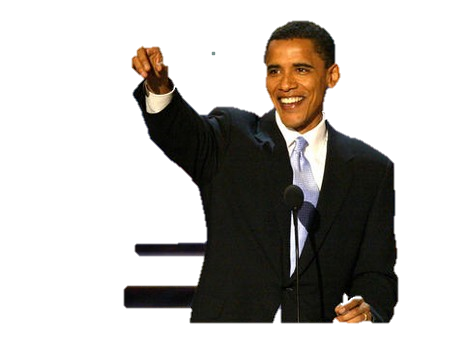 President Obama on Islam
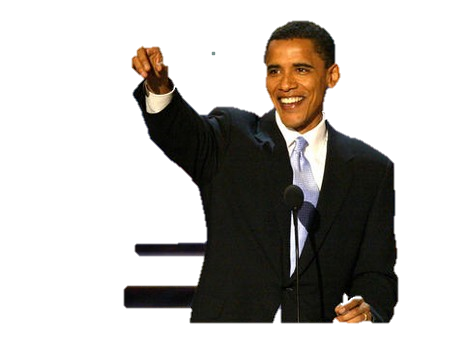 President Obama on Islam – Cairo 2009
“As a student of history, I also know civilization's debt to Islam.  It was Islam -- at places like Al-Azhar -- that carried the light of learning through so many centuries, paving the way for Europe's Renaissance and Enlightenment.  It was innovation in Muslim communities -- (applause) -- it was innovation in Muslim communities that developed the order of algebra; our magnetic compass and tools of navigation; our mastery of pens and printing; our understanding of how disease spreads and how it can be healed.  Islamic culture has given us majestic arches and soaring spires; timeless poetry and cherished music; elegant calligraphy and places of peaceful contemplation.  And throughout history, Islam has demonstrated through words and deeds the possibilities of religious tolerance and racial equality. ”
More info on IslamGainPeace.com
For free Quran & Literature
800-662-ISLAM

Want to discuss Islam?
Want to embrace Islam?
800-662-ISLAM
info@GainPeace.com

More Islam slides here: http://www.slideshare.net/sabeel/presentations
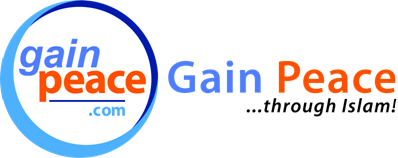 GainPeace is an outreach project of 
Islamic Circle of North America, ICNA
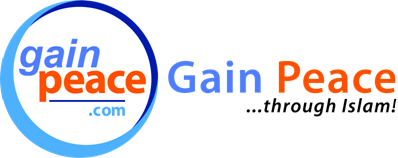 GainPeace
Through Islam